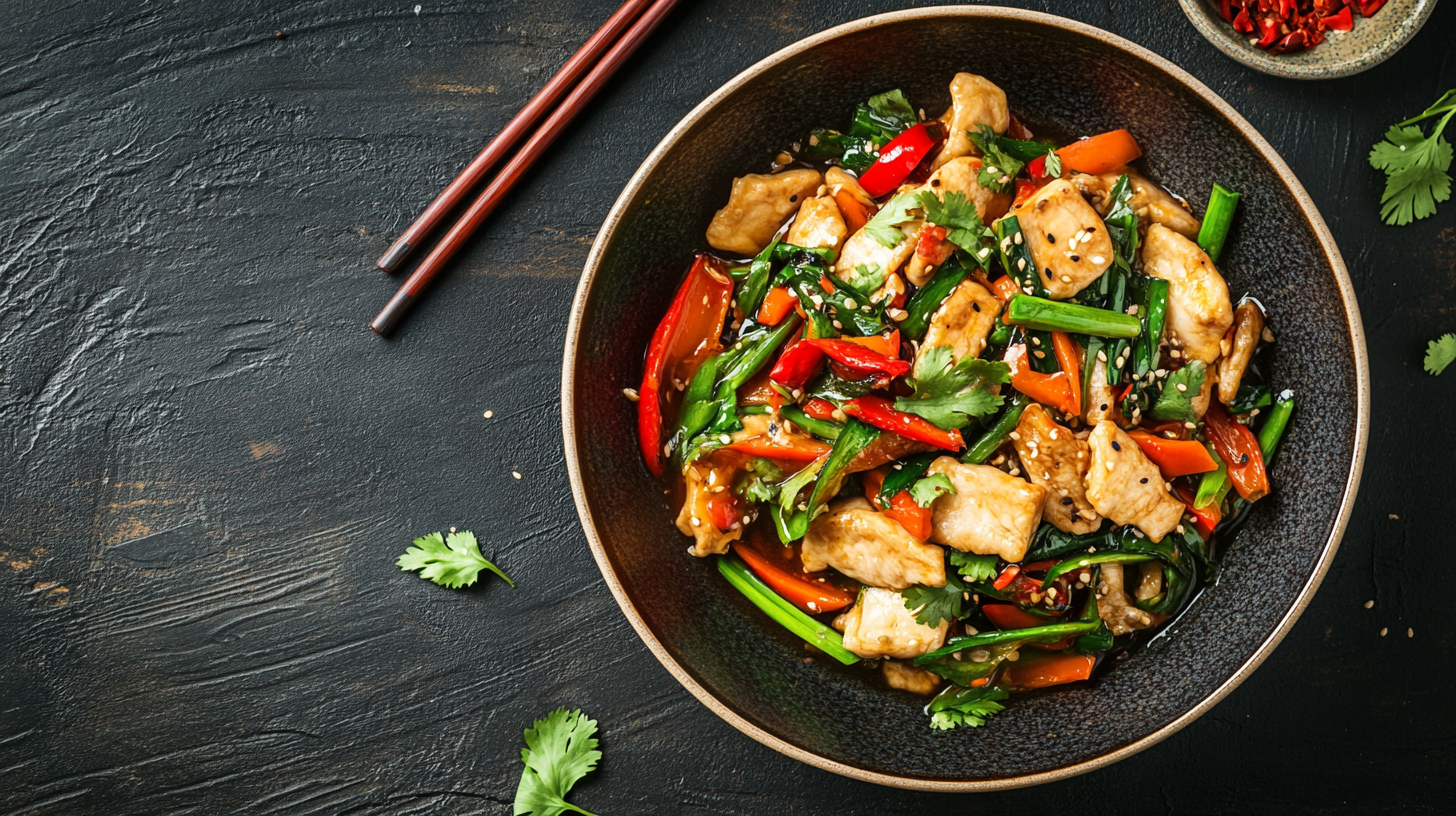 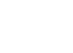 20XX
Felo日本発の先進AI検索エンジン
Here is where your presentation begins
CONTENTS
1.
2.
Feloの基礎と成り立ち
Feloの主な特徴
3.
4.
リアルタイム情報収集と視覚的な情報整理
Feloの活用シーン
5.
Feloの技術的進化と将来展望
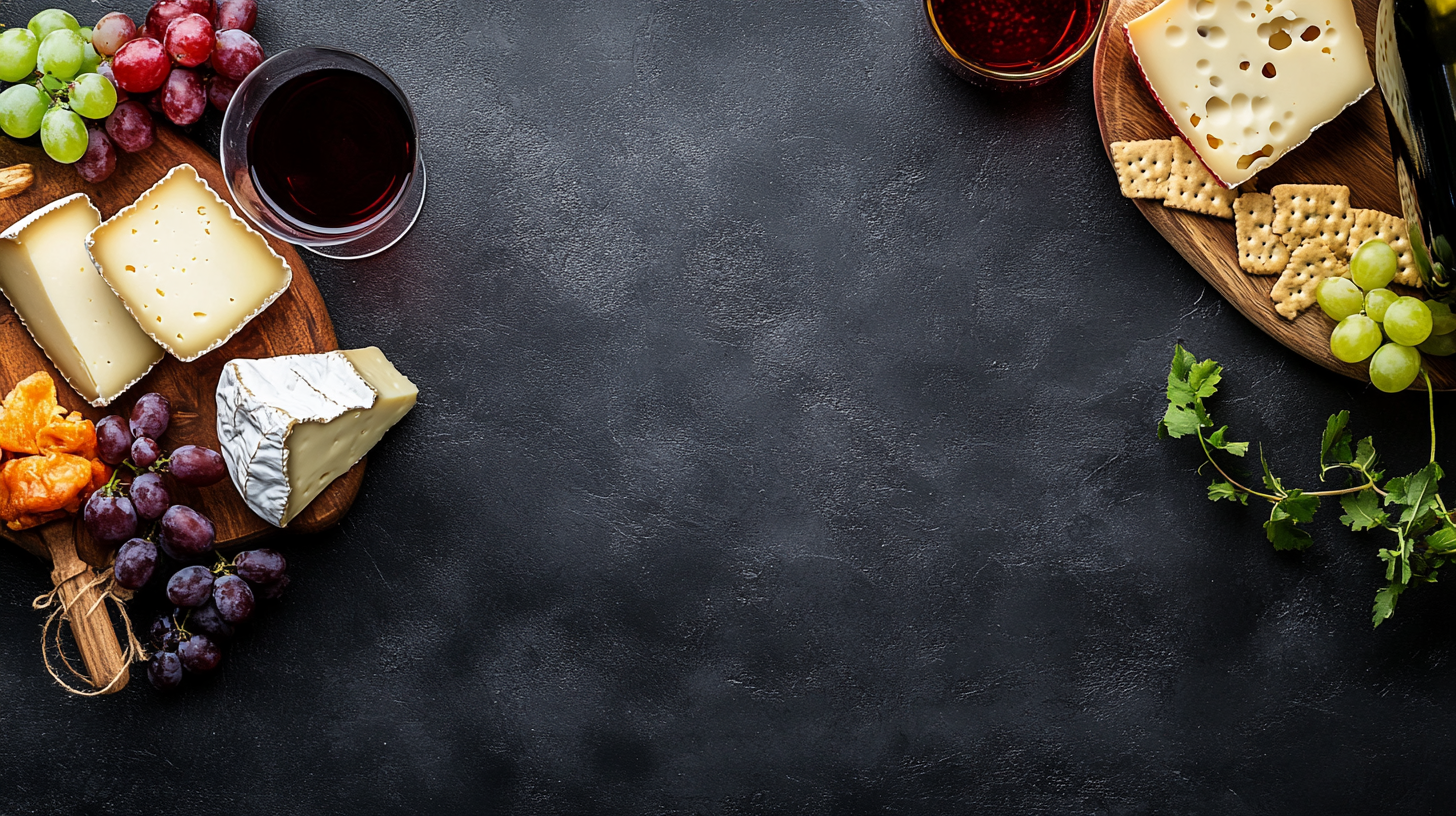 01
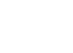 Feloの基礎と成り立ち
Feloの誕生
01
02
Sparticleによる開発
初期の目標と挑戦
Feloは、2024年に東京を拠点とするAIスタートアップ企業であるSparticleによって開発されました。この新しい検索エンジンは、リリースからわずか1か月で15万人以上のユーザーを獲得し、急速に注目を集めています。Sparticle社は、AI技術を駆使して、ユーザーの自然言語での質問に対して最適な回答を提供することを目的としています。
Sparticleの開発チームは、最先端の技術と高度な専門知識を結集し、Feloの開発に取り組んできました。彼らの目標は、人工知能がユーザーの意図を理解し、高度に関連性のある情報を提供することです。この目標を達成するために、大規模なデータセットと高度なアルゴリズムが使用されています。
Feloの初期の目標は、従来の検索エンジンとは一線を画す、革新的な検索体験を提供することでした。ユーザーが抱える複雑な質問に対し、高精度かつ迅速に回答できることを目指しました。このため、最新の機械学習技術と自然言語処理技術が採用されています。
開発チームは様々な課題に直面しましたが、特にユーザーからのフィードバックが重要な役割を果たしました。ユーザーのニーズを的確に捉え、それに応じた改良を迅速に行うことで、Feloは短期間で目覚ましい進化を遂げました。
Feloのリリースと初期の成果
市場での反響
01
Feloのリリース直後、市場からは非常に高い評価を受けました。特に、従来の検索エンジンにはない特徴的な機能がユーザーから支持されました。リリース後わずか1か月で15万人以上のユーザーを獲得したことは、その成功の証です。
ユーザーはFeloの直感的な操作性と高い検索精度に魅了されました。これにより、口コミでの広がりやSNSでの話題性が急速に高まりました。
技術的な進歩と改良
02
Feloは、リリース後も継続的な技術改良と進歩を続けています。特に、検索アルゴリズムの最適化やユーザーインターフェースの改良が行われ、ユーザー体験の向上が図られています。
また、ユーザーから寄せられたフィードバックを元に、新機能の追加や既存機能の改善が適宜行われています。これにより、Feloは常に最新の技術トレンドに対応したサービスを提供し続けています。
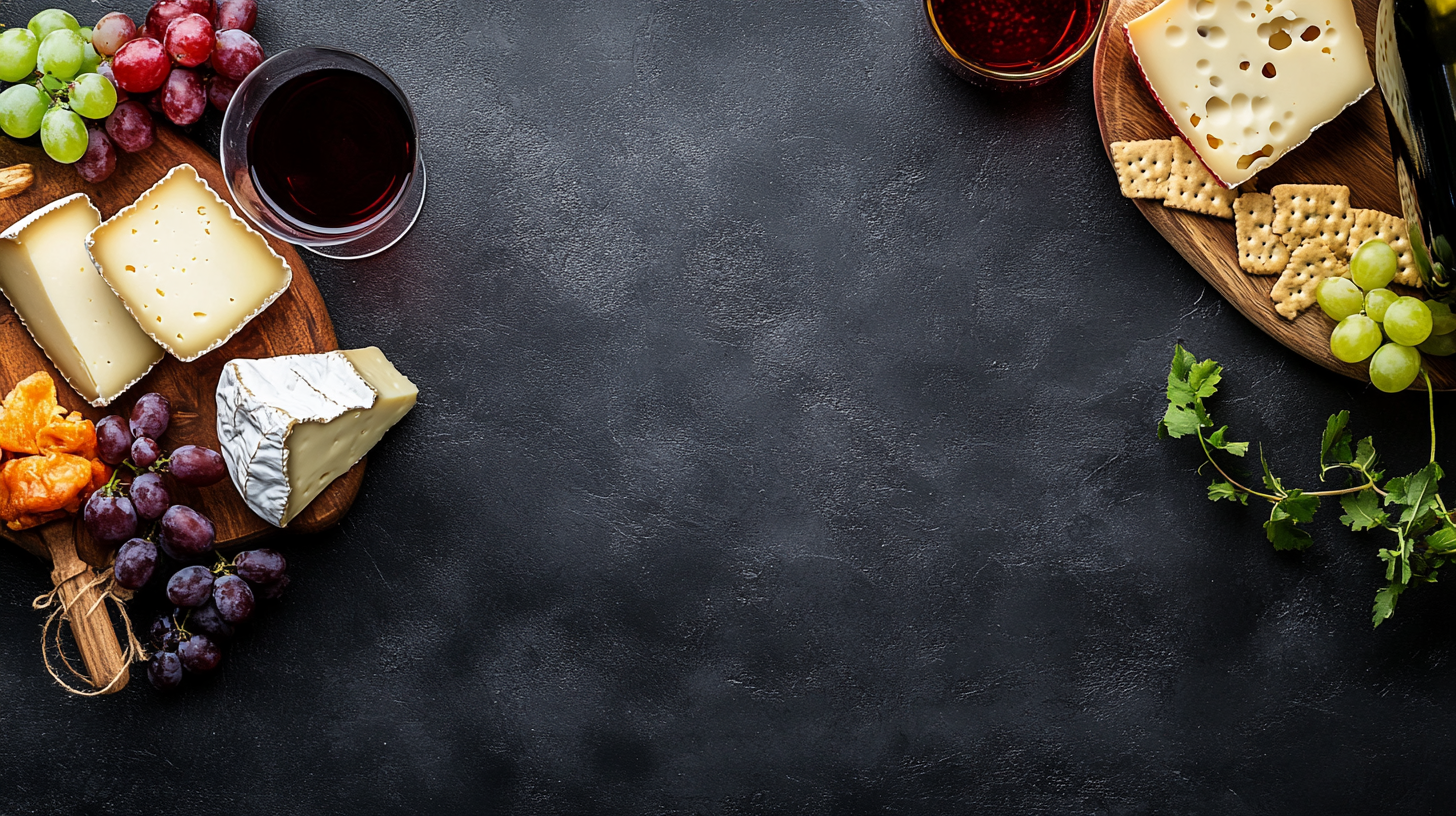 02
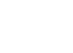 Feloの主な特徴
多言語対応
01
02
言語の壁を超える検索
翻訳機能の精度
Feloの多言語対応機能は、ユーザーが日本語で入力した質問に対して、関連する多言語コンテンツを自動的に検索し、母国語で情報を提供します。これにより、言語の壁を超えて世界中の情報にアクセスすることが可能です。
この機能は、国際的な研究やビジネス展開を行う際に特に有効です。例えば、海外の論文や市場データに容易にアクセスできるため、情報収集の効率が格段に向上します。
Feloには高度な翻訳機能が搭載されており、多言語コンテンツを正確に翻訳することができます。これにより、ユーザーは言語間の意味のズレを気にすることなく、信頼性の高い情報を得ることができます。
翻訳機能は、研究機関や企業での利用シーンを想定して設計されており、専門用語や業界特有の言い回しにも対応しています。これにより、専門的な情報の理解や共有が容易になります。
”
”
高精度な検索結果
GPT-4やClaude 3.5の採用
検索結果の要約機能
Feloは、最新の大規模言語モデル（LLM）であるGPT- 4やClaude 3.5を使用しており、高精度な検索結果を提供します。これにより、ユーザーは必要な情報を迅速に得ることができます。
大規模言語モデルの採用により、Feloはユーザーの質問を深く理解し、関連性の高い情報を抽出することが可能です。これにより、検索結果の質が飛躍的に向上しています。
検索結果は関連性の高い順に要約され、情報源や関連する質問も提示されるため、ユーザーの情報収集が効率的に行えます。これにより、必要な情報に迅速にアクセスできるだけでなく、情報過多の状況でも混乱せずに必要な情報を得ることができます。
要約機能は特に学術研究やビジネスインテリジェンスの分野で重宝されています。大量の情報の中から重要な部分を素早く把握するためのツールとして、高い評価を受けています。
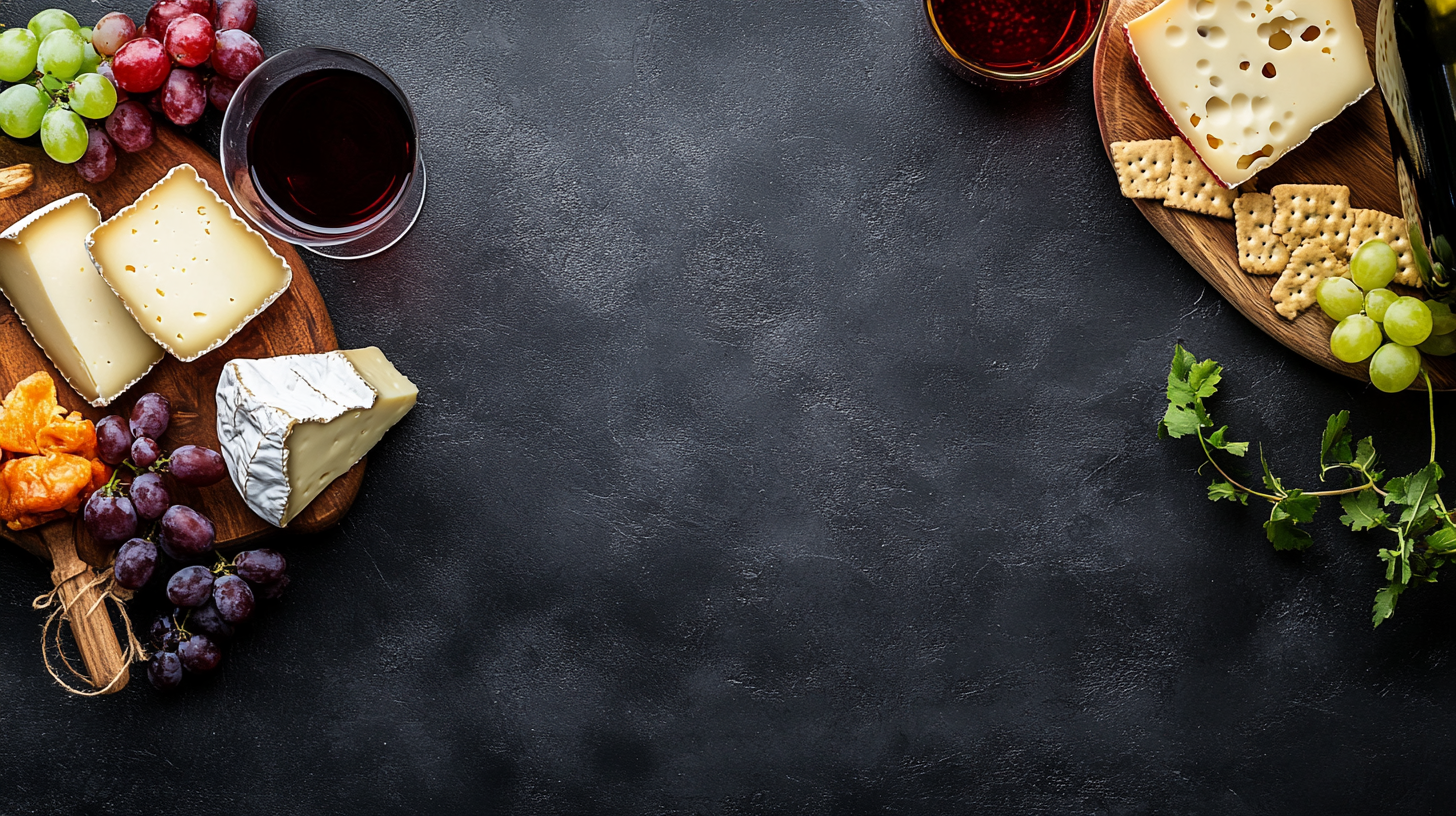 03
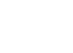 リアルタイム情報収集と視覚的な情報整理
リアルタイム情報収集
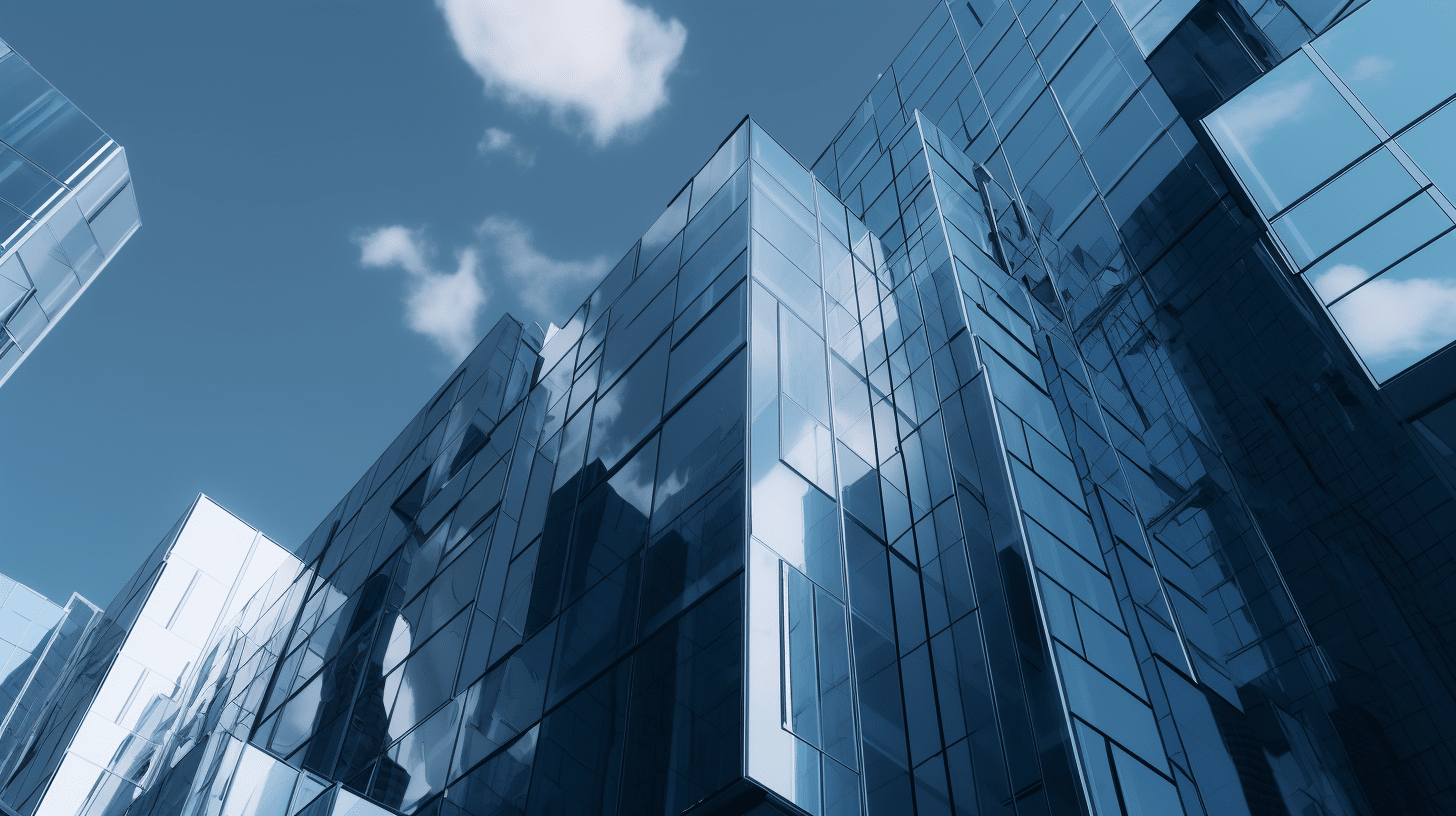 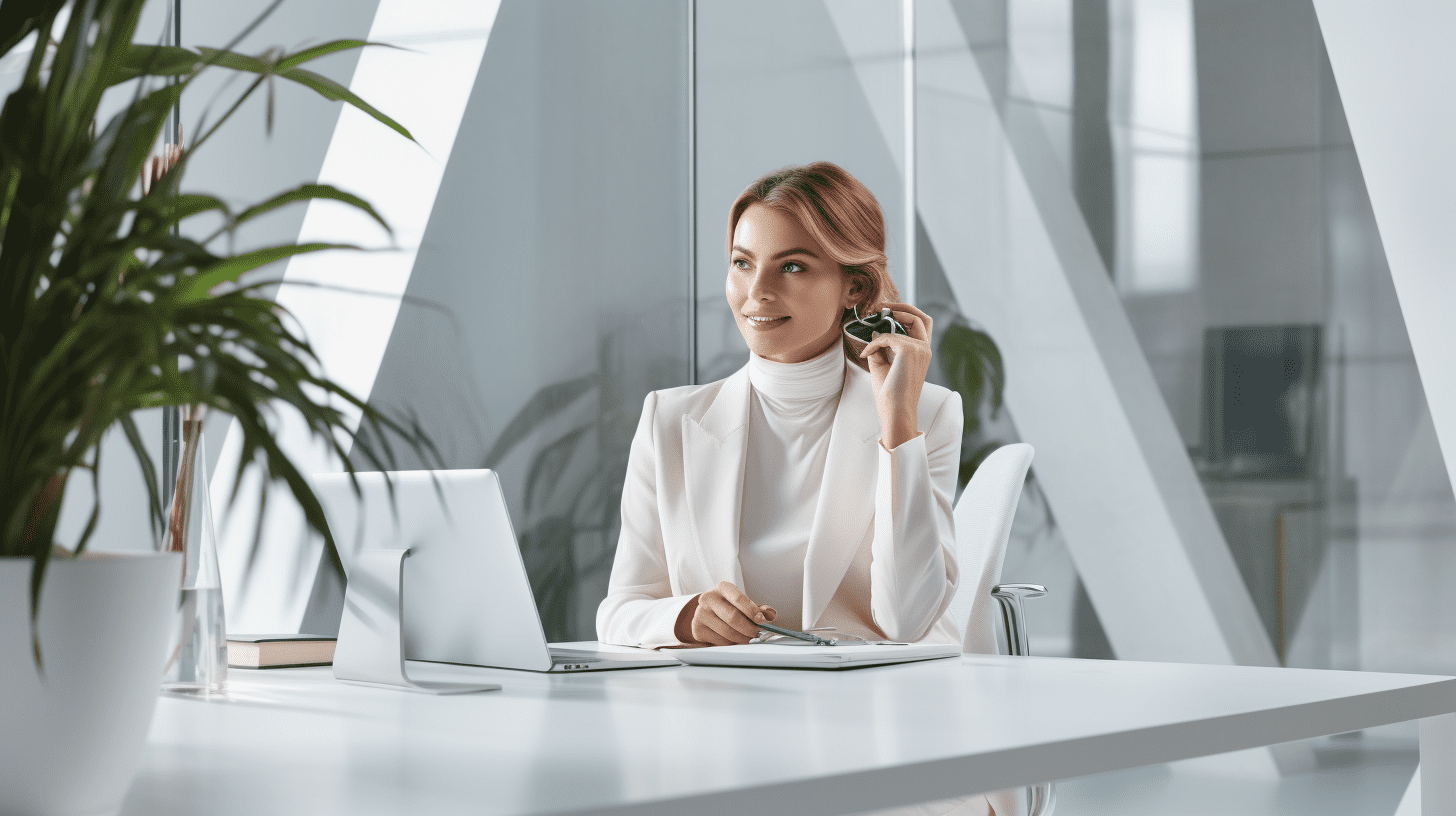 ニュース記事の即時反映
SNSからの情報収集
Feloは、ニュース記事やSNSの投稿など、刻々と変化する情報を即座に反映させることができます。これにより、ユーザーは最新の情報に常にアクセスすることができます。
特に、業界動向や時事問題に対するリアルタイムの情報収集は、ビジネスや学術研究において非常に重要です。Feloはこのニーズに応えるため、高速かつ正確な情報更新機能を提供しています。
Feloは、X（旧Twitter）やRedditなどのSNSからの情報収集も行っています。これにより、最新のトレンドや市場動向を効率的に把握することが可能です。
SNSでのユーザーの声やトレンド情報は、ビジネス戦略の策定やマーケティング活動において非常に価値があります。Feloは、これらのデータを迅速に収集・分析し、ユーザーに提供します。
視覚的な情報整理
マインドマップ形式での整理
Feloは、検索結果をマインドマップ形式で視覚的に整理する機能を備えています。これにより、情報の関係性が一目でわかり、理解が深まります。
マインドマップ形式は、情報の整理やプレゼンテーションにおいて非常に有効です。複雑な情報を視覚的に整理することで、プレゼンテーションの効果が向上し、聴衆に対するインパクトも大きくなります。
スライド資料の生成
Feloは、検索結果を基にスライド資料を生成する機能も備えています。これにより、短時間で効果的なプレゼンテーションスライドを作成することができます。
スライド生成機能は、会議やセミナー、教育現場などでの利用が想定されています。特に、急なプレゼンテーションや大量の情報を短時間で整理する必要がある場面で非常に便利です。
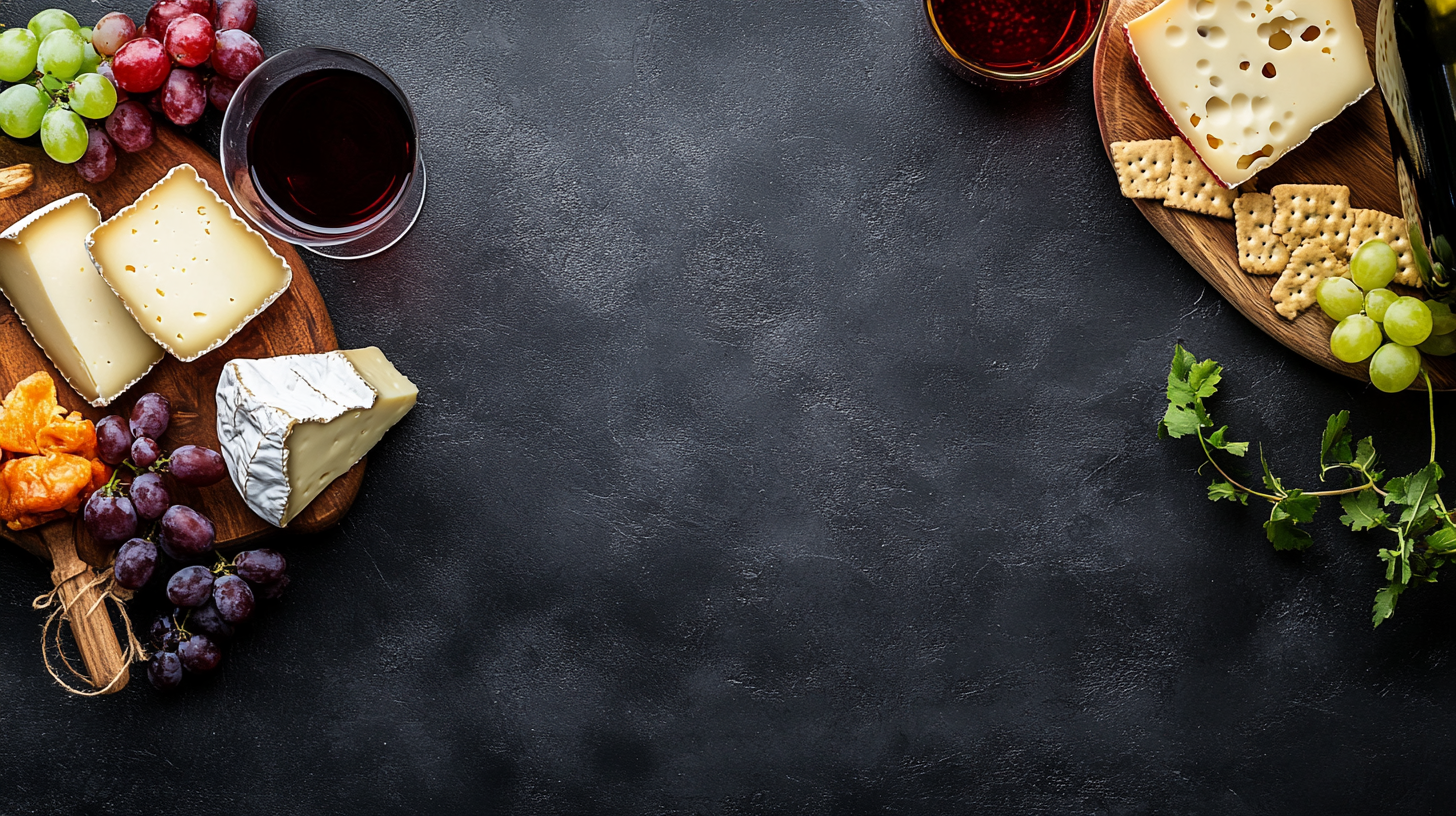 04
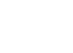 Feloの活用シーン
学術研究での利用
01
02
多言語対応の利点
リアルタイム情報収集の利点
Feloの多言語対応と高精度な翻訳機能は、学術研究において非常に有用です。これにより、世界中の研究論文や学術資料に容易にアクセスすることができます。
特に、国際的な研究プロジェクトや多国籍チームでの研究活動において、言語の壁を感じることなく情報共有が行えます。これにより、研究の効率性と成果が大幅に向上します。
リアルタイム情報収集機能は、学術研究において最新の研究動向を把握するために欠かせないツールです。Feloを利用することで、新しい研究結果やトレンド情報を迅速に収集することができます。
この機能は、学術会議やセミナーでの発表準備、研究計画の策定などにおいて非常に有効です。常に最新の情報を持っていることで、他の研究者と差別化を図ることができます。
ビジネスでの利用
市場動向の分析
レポート作成の効率化
Feloを利用することで、市場動向や消費者トレンドの分析が可能です。特に、SNSからの情報収集機能は、リアルタイムでの市場分析に大いに役立ちます。
これにより、競争力を高めるための戦略策定やマーケティング活動が効率的に行えます。競合他社の動向や顧客のニーズをいち早く把握することで、ビジネスチャンスを逃さずに捉えることができます。
Feloの視覚的な情報整理機能を活用することで、ビジネスレポートの作成が効率化されます。マインドマップ形式やスライド資料の生成機能を利用することで、短時間で高品質なレポートを作成することができます。
これにより、会議やプレゼンテーションの準備時間を大幅に短縮することができ、より多くの時間を戦略策定や分析に充てることができます。高い効率性と生産性が求められるビジネス環境において、非常に有用なツールです。
日常生活での利用
旅行計画
趣味に関する情報収集
Feloを利用することで、旅行の計画が効率的に行えます。例えば、「京都のおすすめスポット」や「最新の映画情報」などを検索することで、必要な情報を瞬時に得ることができます。
旅行先の観光スポットやレストラン情報、交通手段などを一目で把握することができ、スムーズな旅行計画が立てられます。また、現地での最新情報もリアルタイムで収集できるため、旅行中のトラブルを未然に防ぐことができます。
Feloは、趣味に関する情報収集にも非常に便利です。例えば、新しい趣味を始める際の情報収集や、既存の趣味に関する最新情報のキャッチアップに役立ちます。
趣味に関する詳細な情報や他のユーザーのレビュー、関連するトピックも一括して検索できるため、効率的に情報を得ることができます。これにより、趣味の幅が広がり、より充実した時間を過ごすことができます。
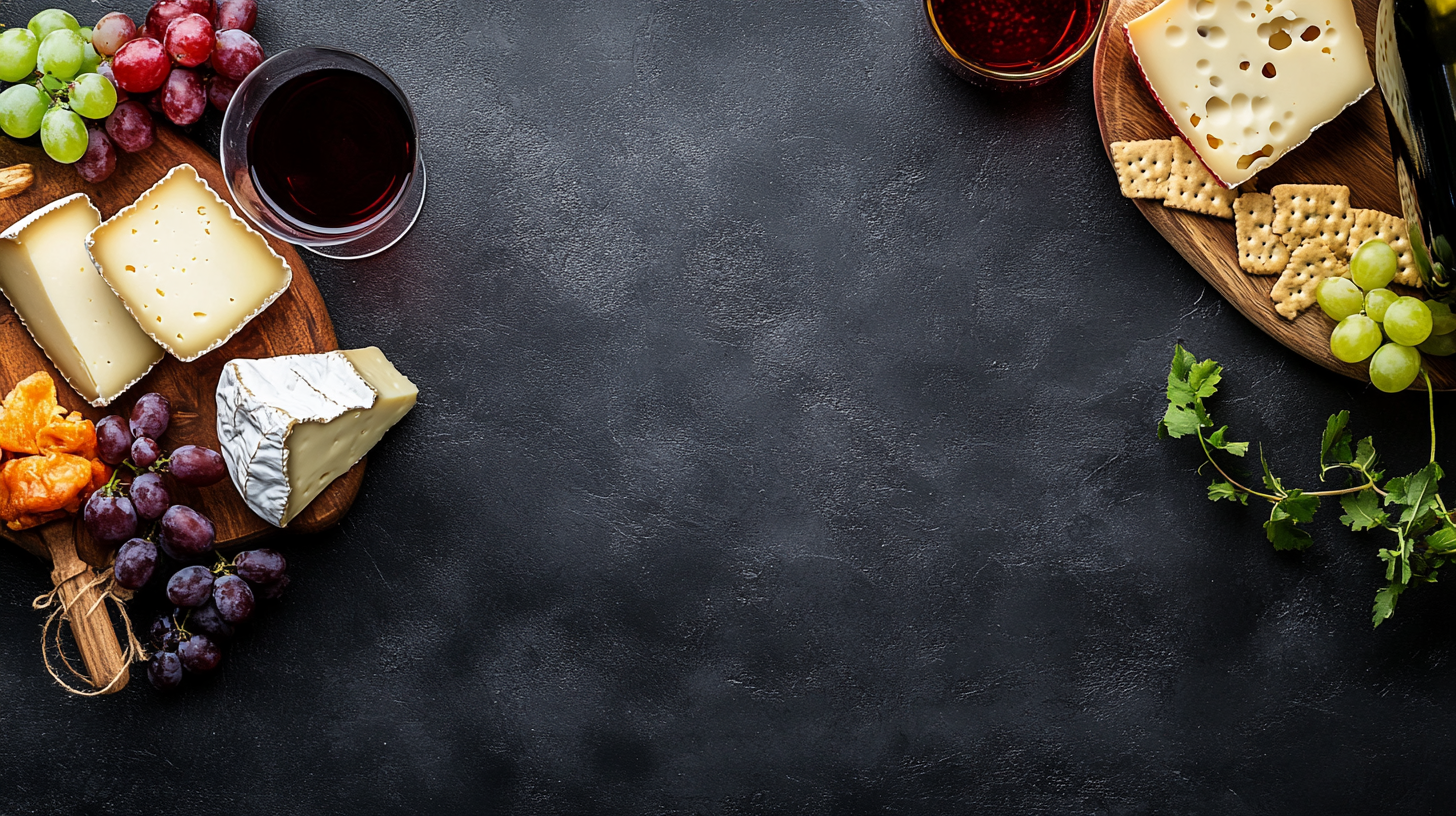 05
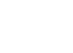 Feloの技術的進化と将来展望
技術の進化
検索アルゴリズムの改良
モデルのトレーニングとチューニング
Feloは常に技術の進化を続けています。特に、検索アルゴリズムの改良が行われており、ユーザーの質問に対する理解度と検索結果の精度が向上しています。
最新のAI技術とデータ解析手法を取り入れることで、検索エンジンのパフォーマンスが向上し、より高品質な検索結果を提供できるようになっています。
Feloは、GPT- 4やClaude 3.5などの大規模言語モデルを使用していますが、これらのモデルのトレーニングとチューニングが継続的に行われています。これにより、モデルの精度と応答速度がさらに向上しています。
大規模なデータセットを使用してモデルをトレーニングすることで、ユーザーの多様な質問に対する対応力が強化されています。また、ユーザーフィードバックを取り入れることで、モデルの改善が迅速に行われています。
将来展望
01
02
日本国内での利用拡大
AI技術の進化に伴う高度化
Feloは、日本語に特化した最適化が施されているため、日本国内での利用がさらに広がることが期待されています。特に、日本市場においては、ユーザーのニーズに合わせたカスタマイズが行いやすいという利点があります。
日本国内の教育機関や企業での導入が進むことで、Feloの利用シーンはますます多様化し、その価値がさらに高まるでしょう。
AI技術の進化に伴い、Feloはより高度な情報収集や分析が可能になると考えられます。自然言語処理や機械学習の新しい技術が導入されることで、検索エンジンの能力が飛躍的に向上するでしょう。
また、将来的には、Feloがユーザーの意図をより深く理解し、個々のニーズに応じたパーソナライズされた情報提供が可能になることが期待されています。これにより、ユーザー体験がさらに向上し、Feloの利便性が増すことでしょう。
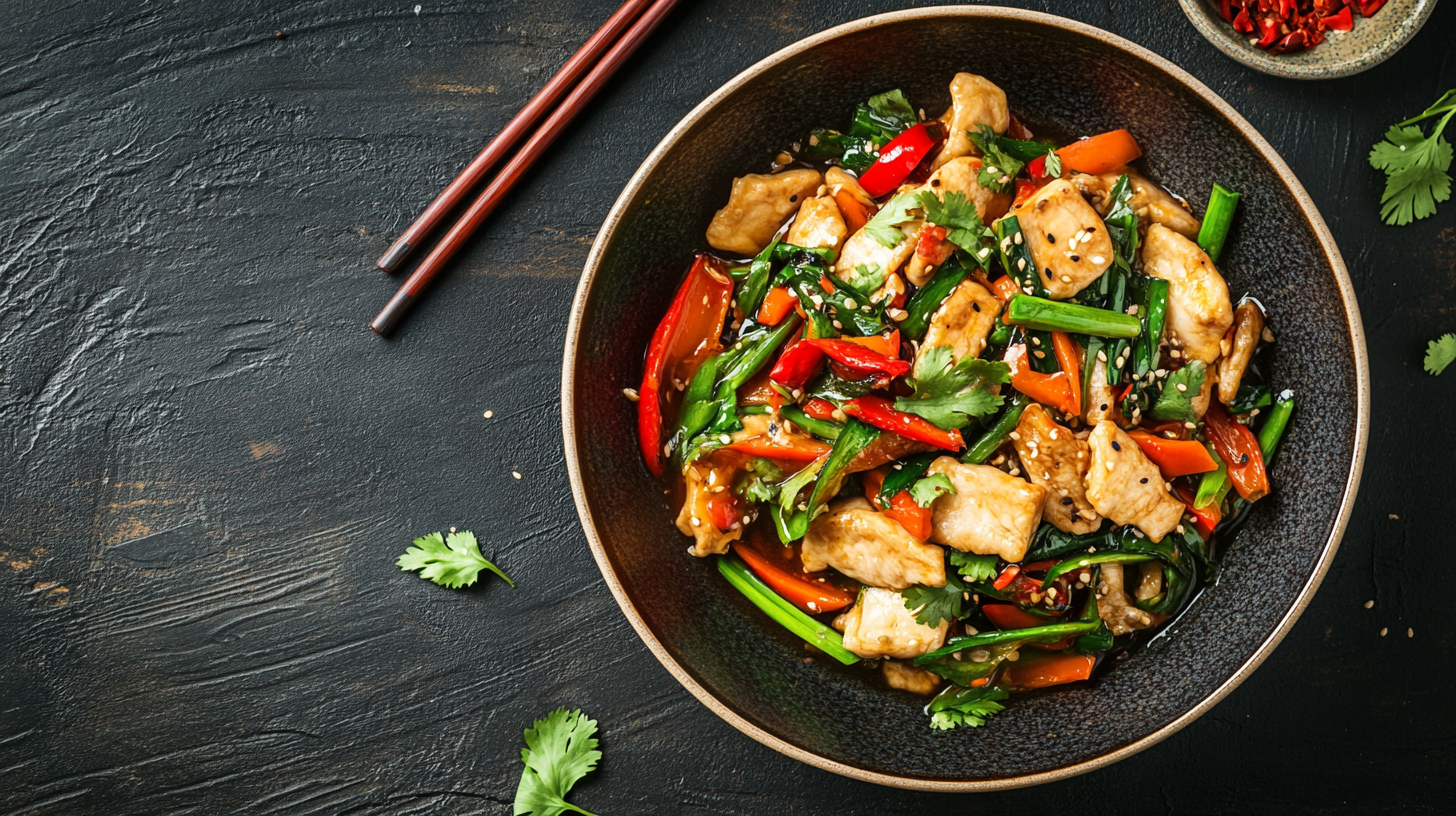 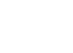 20XX
Thanks for your attention
Here is where your presentation begins